SAN LUIS OBISPO REGIONAL TRANSIT AUTHORITY
May 4, 2016
 
AGENDA ITEM:	A-1
	
TOPIC:  	Executive Director’s Report
				
Recommendation:  	Accept as Information
 
PRESENTED BY:	Geoff Straw
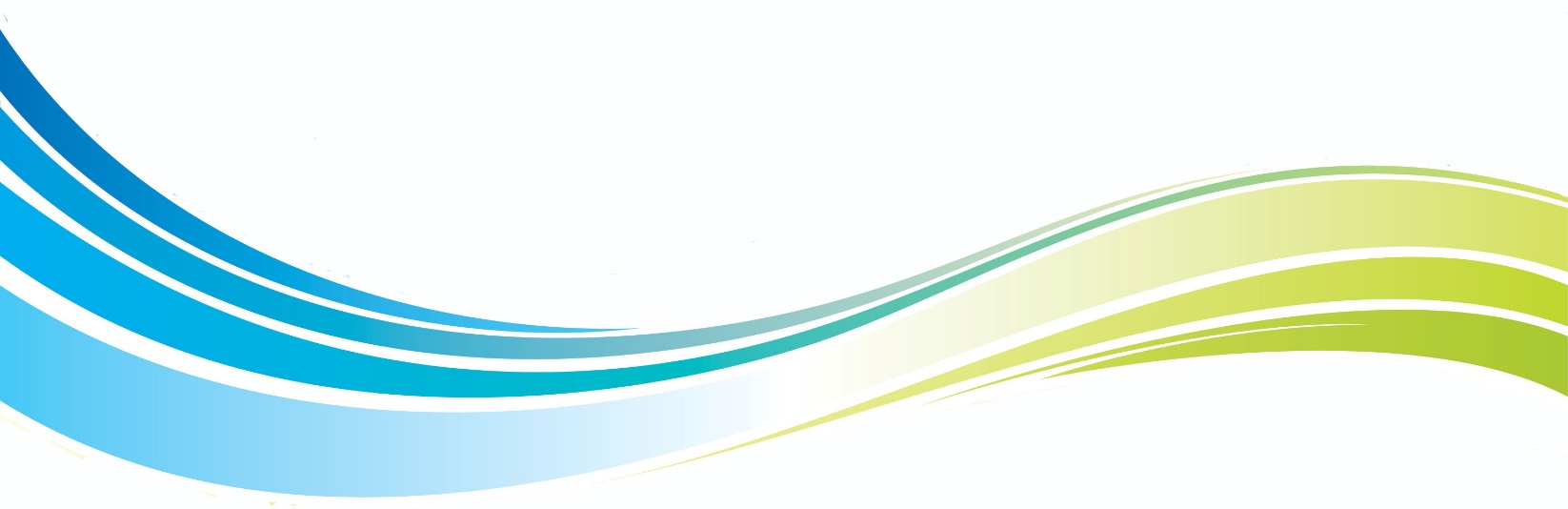 Operations
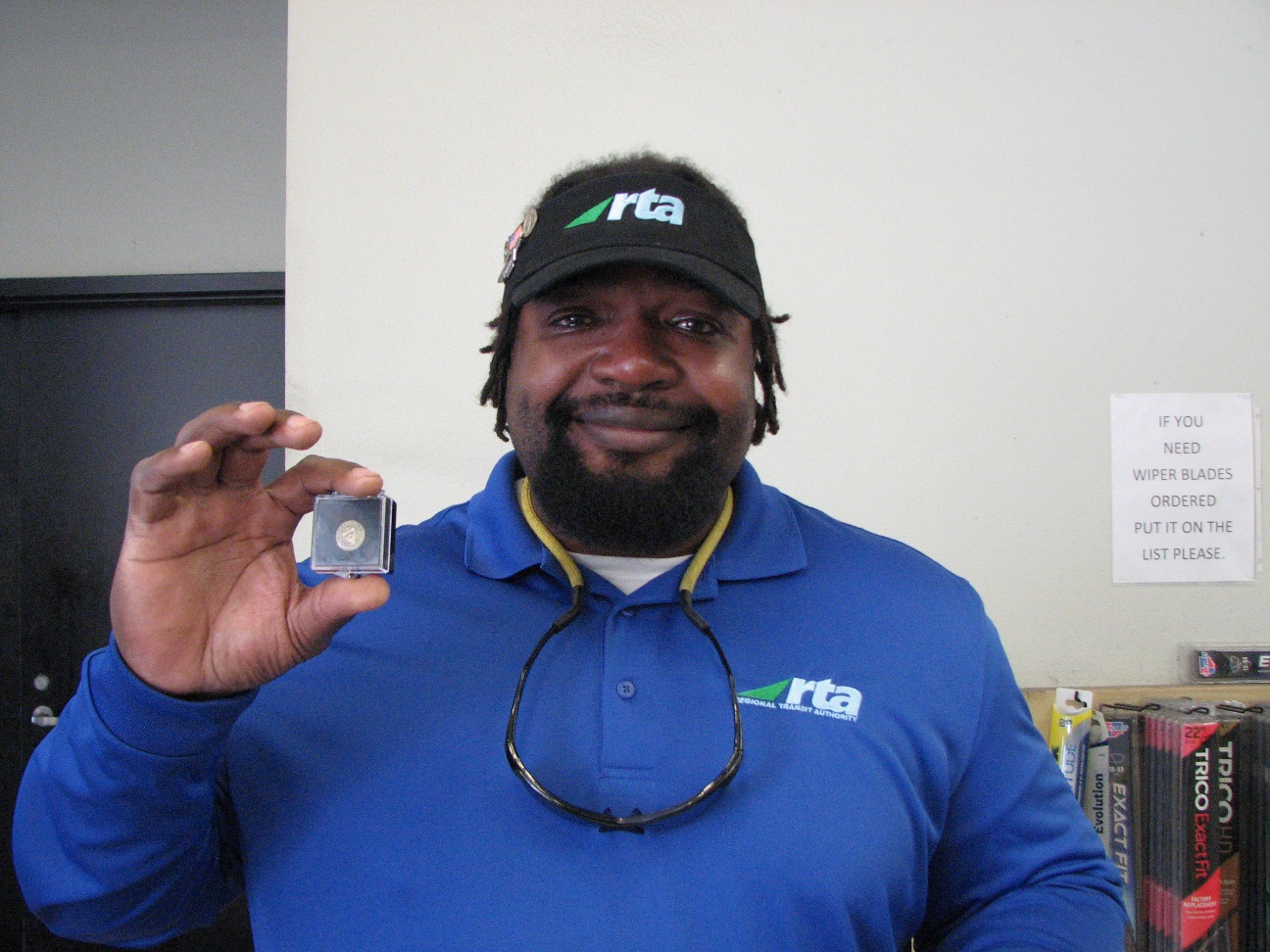 Employee of the Quarter Eric Banks
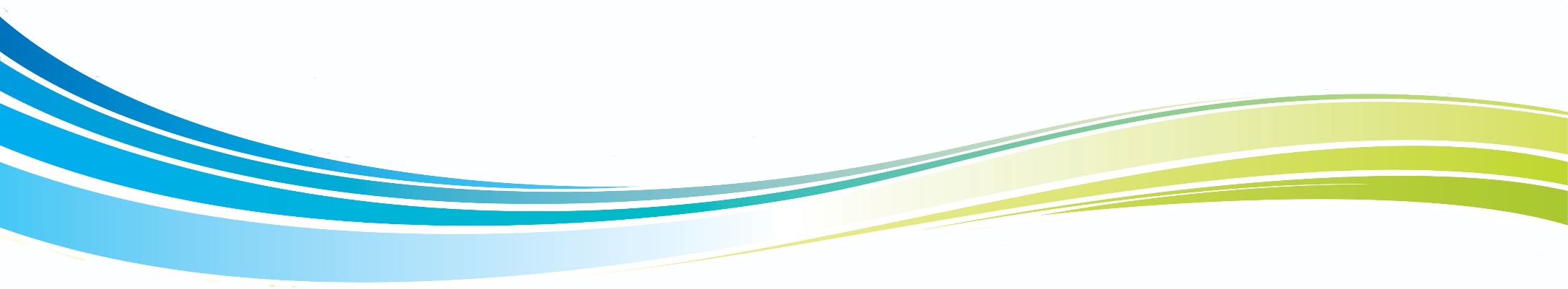 Operations
RTAC: endorsed SRTP findings/recommendations, and proposed FY16-17 budget
RTA is recruiting Bus Operator candidates for new training class starting May 24
Contracted with Rincon Associates for environmental planning services
Expanded contract with Cannon on floodplain study
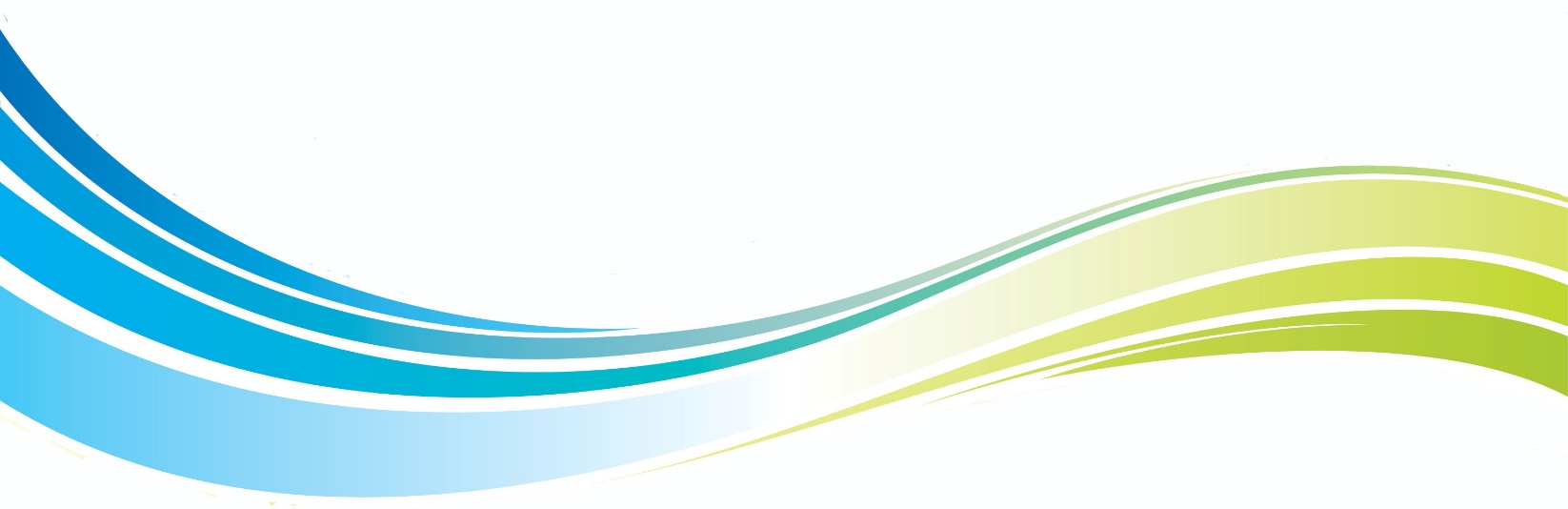 Operations
Implemented OTR coaches on Routes 9 & 10 Express services
Monitoring on-time performance; consider ordering two new buses in September
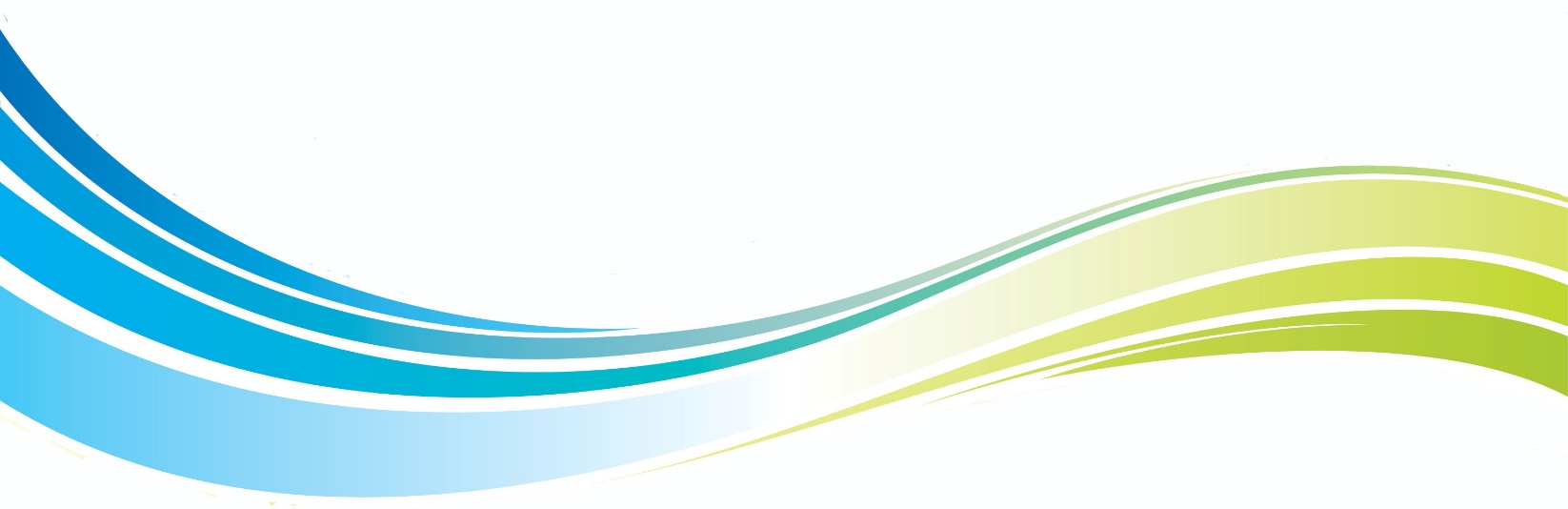 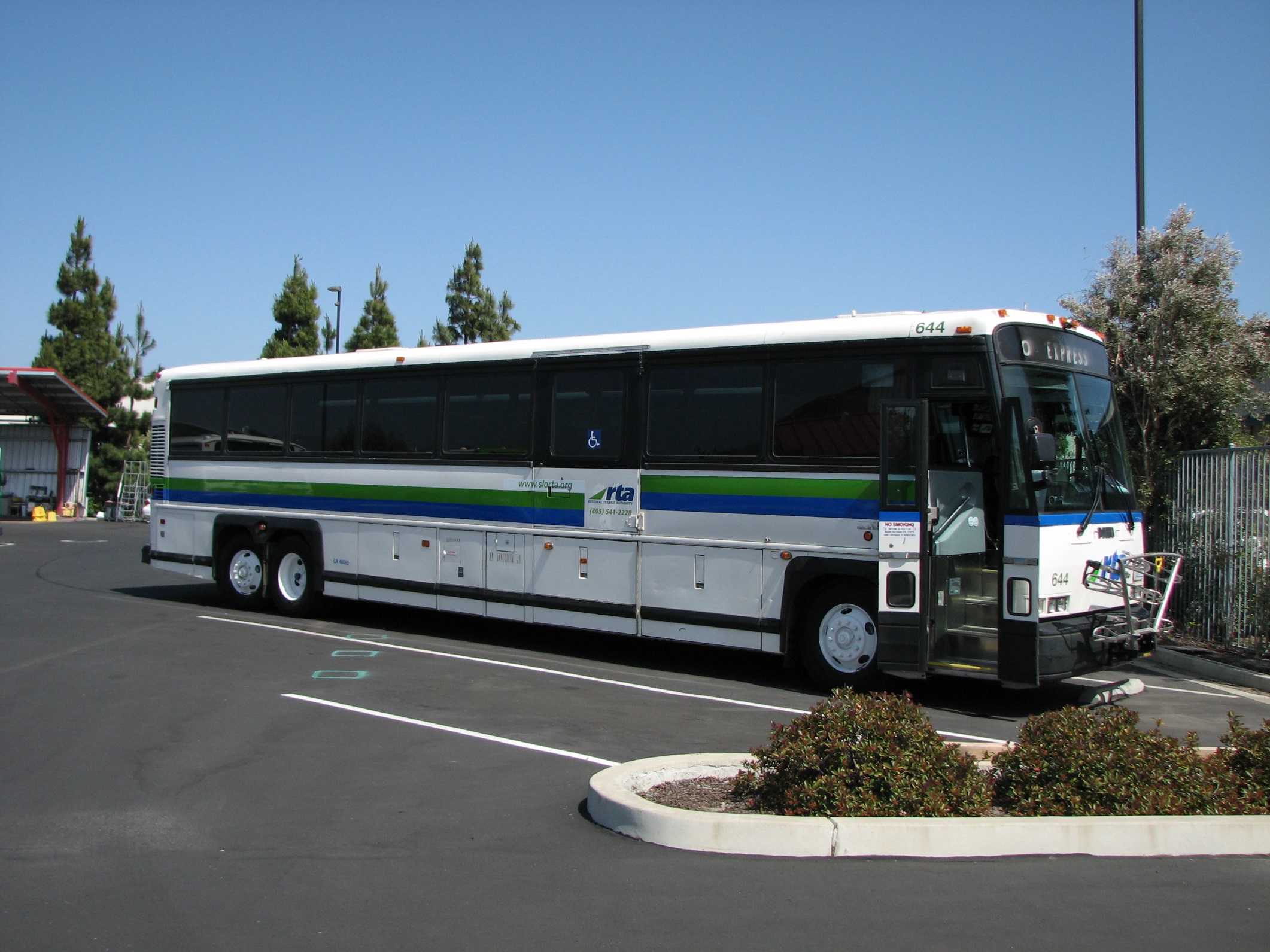 Service Planning & Marketing
On May 5th, South County Transit will consider a $0.25 fare increase, along with LCTOP-funded service changes
Would affect Runabout fares by $0.50 in Five Cities area
If passed, staff will communicate with all Runabout riders in SCT area
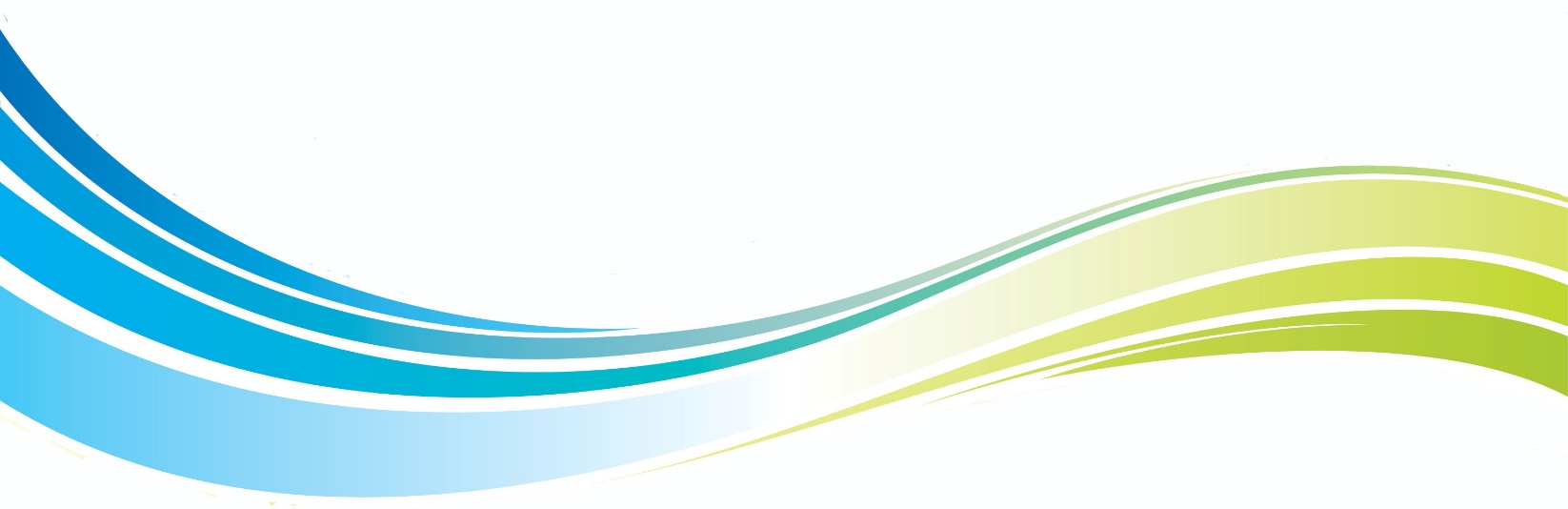 Service Planning & Marketing
RTA participating in a Travel Management Coordination Center study
Evaluate technology solutions to improve access to specialized transit services
Seeking design & construction services for interim improvements at GC
Improved shade, new Ticket Vending Machine & ITS
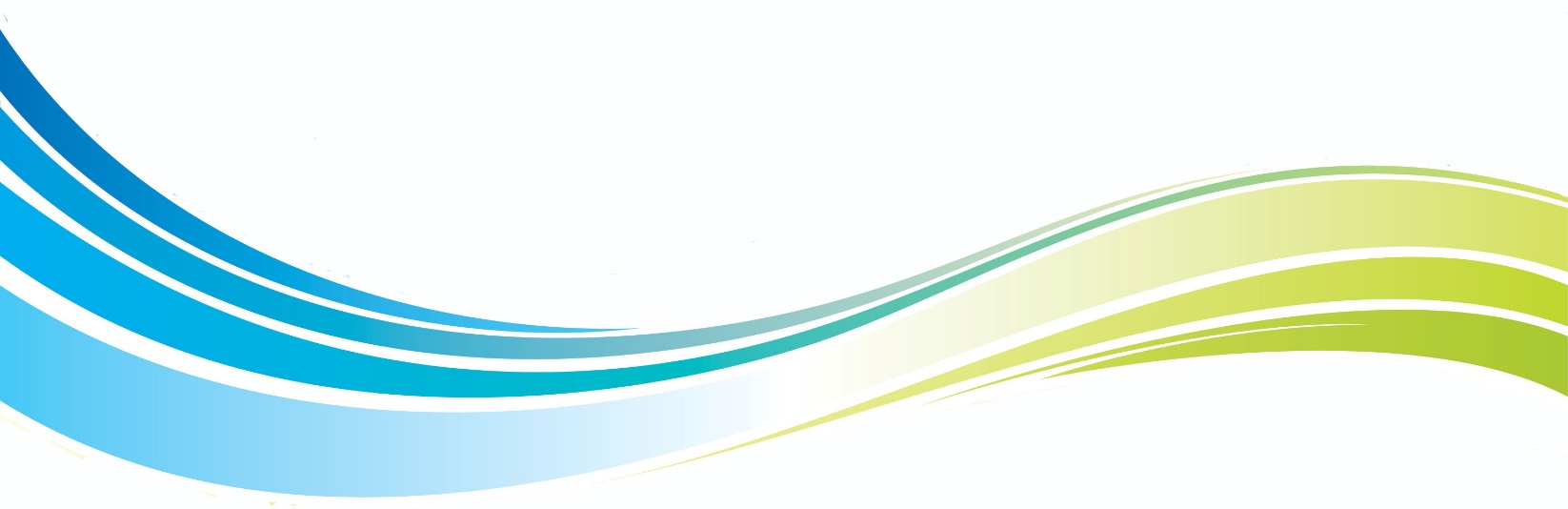 Service Planning & Marketing
FTA granted RTA’s request for a Categorical Exclusion for use of County Corp yard in Paso Robles
Next steps: Adopt policy on environmental review, complete CEQA evaluation, and then design and construct
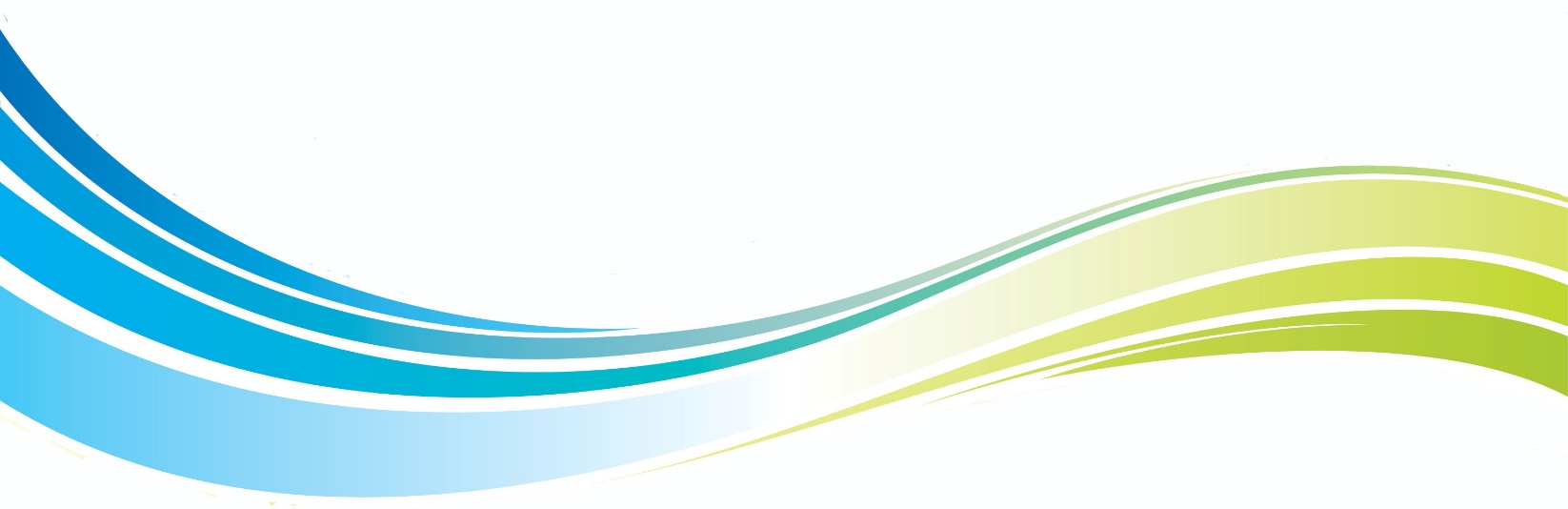 Finance & Administration
SCT Board will consider a draft agreement on RTA services provided to SCT on May 5th.
Plan to bring agreement to RTA Board July 13th
Developed financially constrained FY16-17 operating and capital budget
Endorsed by the RTA Executive Committee and RTAC
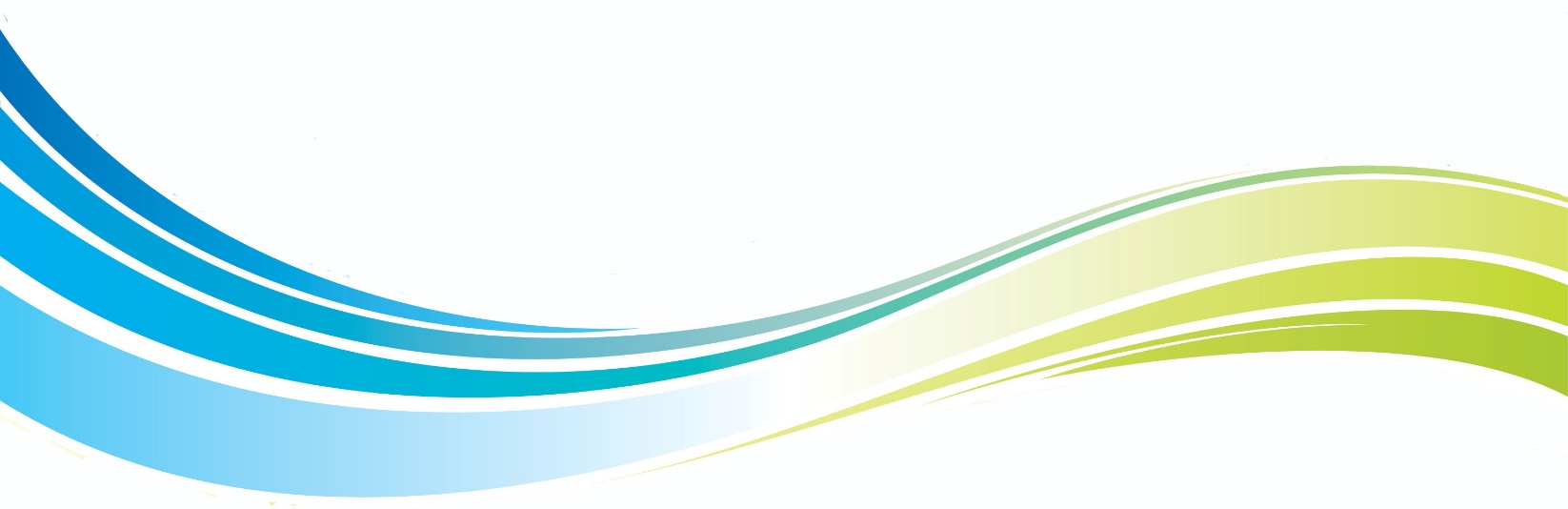 Preliminary Ops & Financial Data
Expended 64.1% of non-capital budget at 75% of the fiscal year
Ridership:
Fixed Route declined 7.5% to 539,031
Runabout declined 2% to 32,662 
Farebox Recovery Ratios:
Fixed Route 26.1% 
Runabout at 4.1%
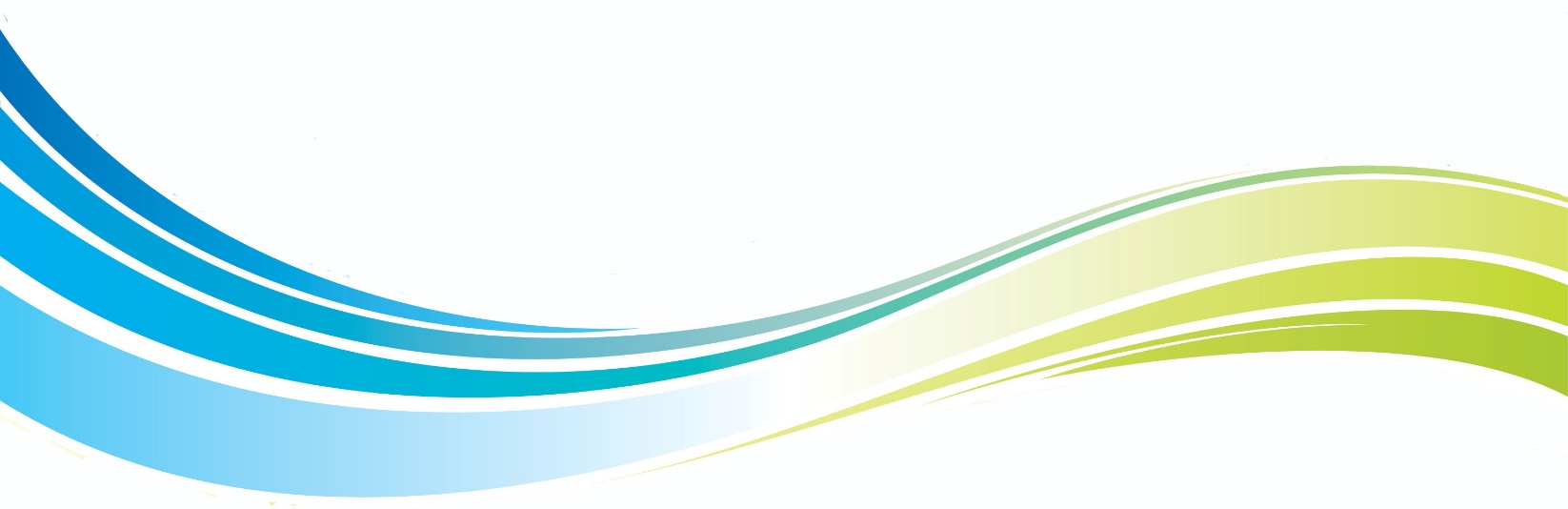 SAN LUIS OBISPO REGIONAL TRANSIT AUTHORITY
May 4, 2016
 
AGENDA ITEM:		A-2
	
TOPIC:  	RTA Short Range Transit Plan
				
Recommendation:  	Accept Draft Report
 
PRESENTED BY:	Geoff Straw
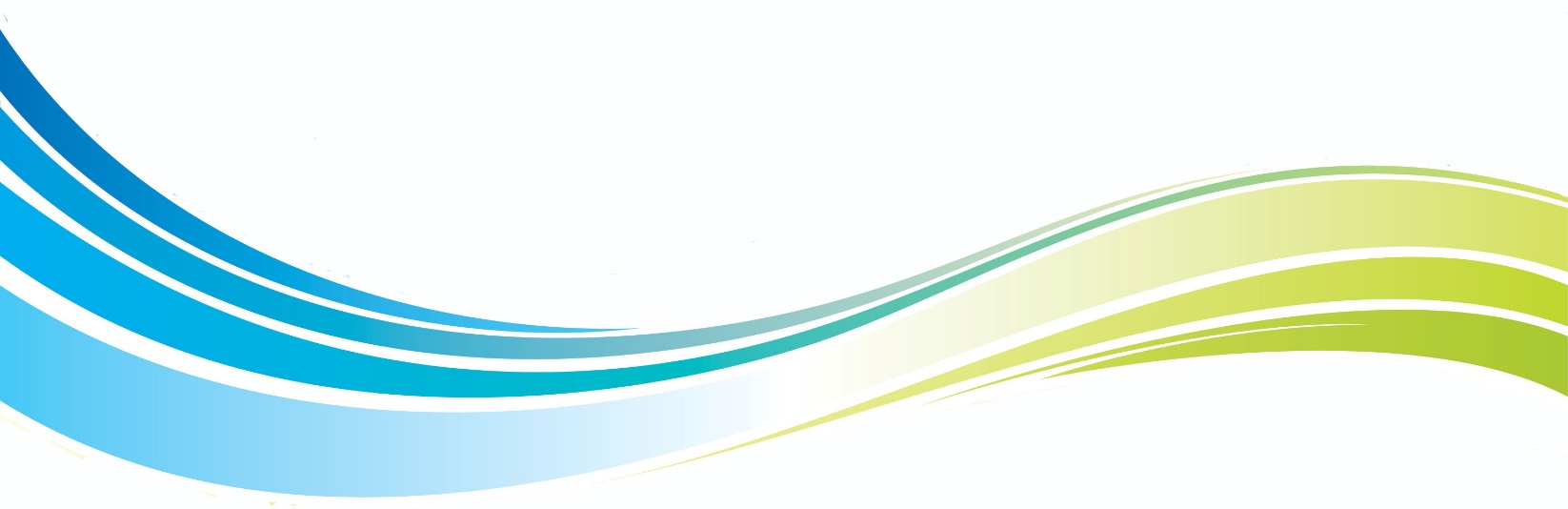 SRTP Recommendations
SERVICE PLAN
FY 16-17: Eliminate long layovers on Route 12 in Morro Bay
FY 17-18 (Not Financially-Constrained):
Mid-Day Express Routes 9 & 10
Later Evening Service on Routes 9, 10, 12
Ongoing:
Monitor Route 10 ridership; add Express services as needed
Expand Runabout as needed
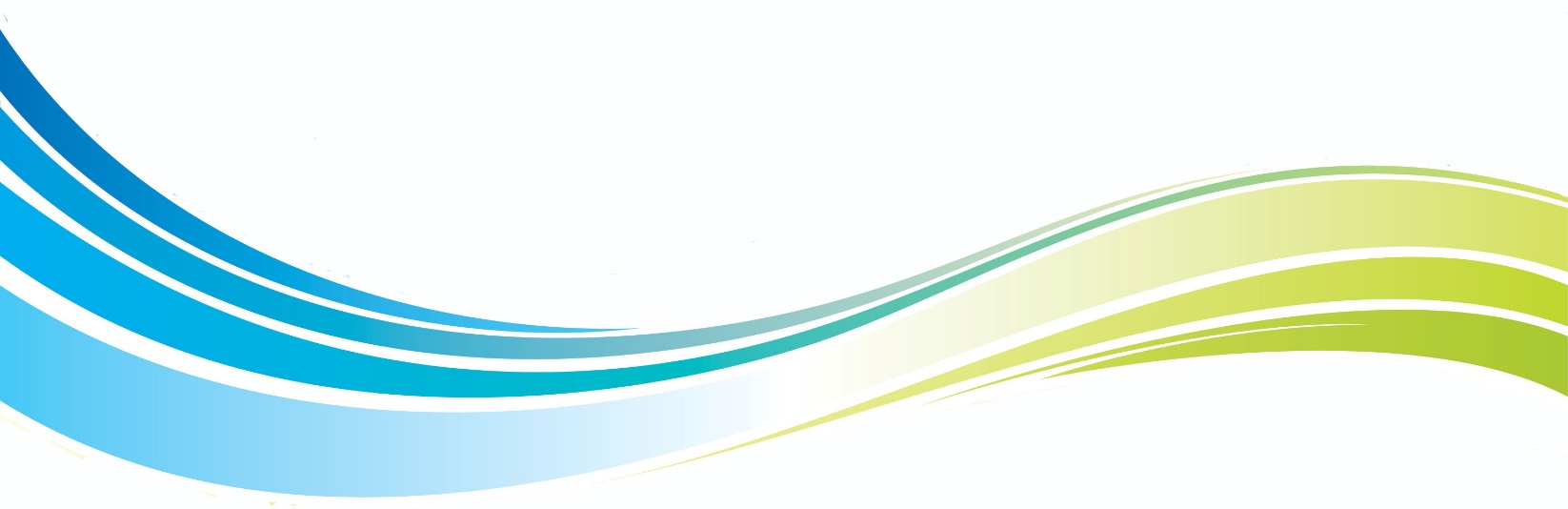 CAPITAL PLAN
Replace buses as needed
Construct Bus Garage facility in SLO
Pursue Consolidated Downtown Transit Center in SLO
Construct bus parking facility in Paso Robles
Wi-Fi on OTR buses
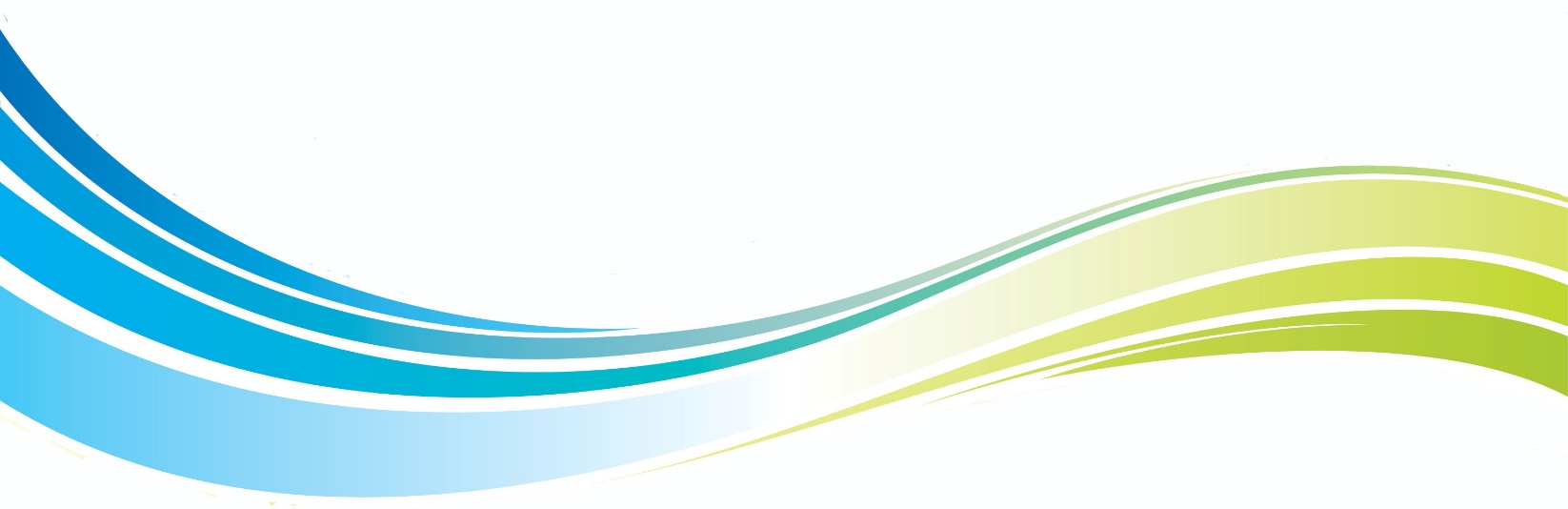 MANAGEMENT PLAN
Improvements jointly implemented with SLO Transit

FINANCIAL PLAN
Fare/Pass Changes:
Discounted Regional Day Pass
Replace 7-Day Pass with 3-Day Pass
Mid-Day & Later Evening service recommendations not financially constrained
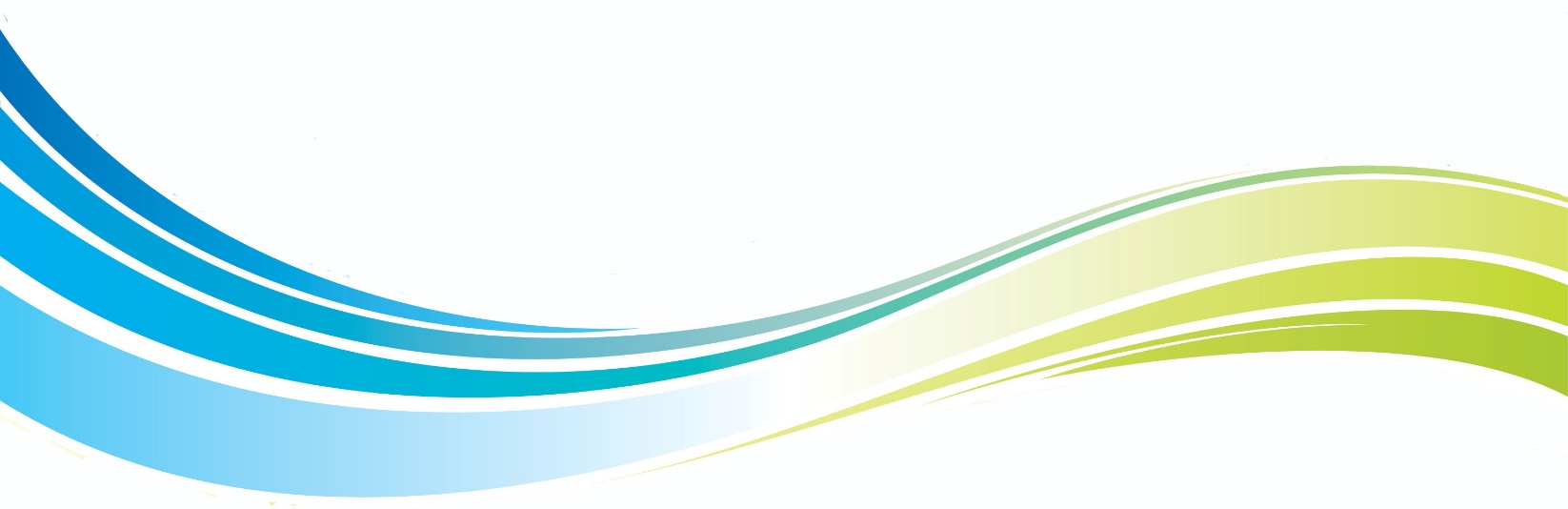 NEXT STEPS
Notify riders of Draft Plan via notices on buses, at transit centers, and on website
Present Draft SRTP at public workshop, and seek public comments via online survey
Staff Recommendation: 
Receive Draft RTA SRTP and instruct staff to solicit public input prior to adoption at July 13th meeting
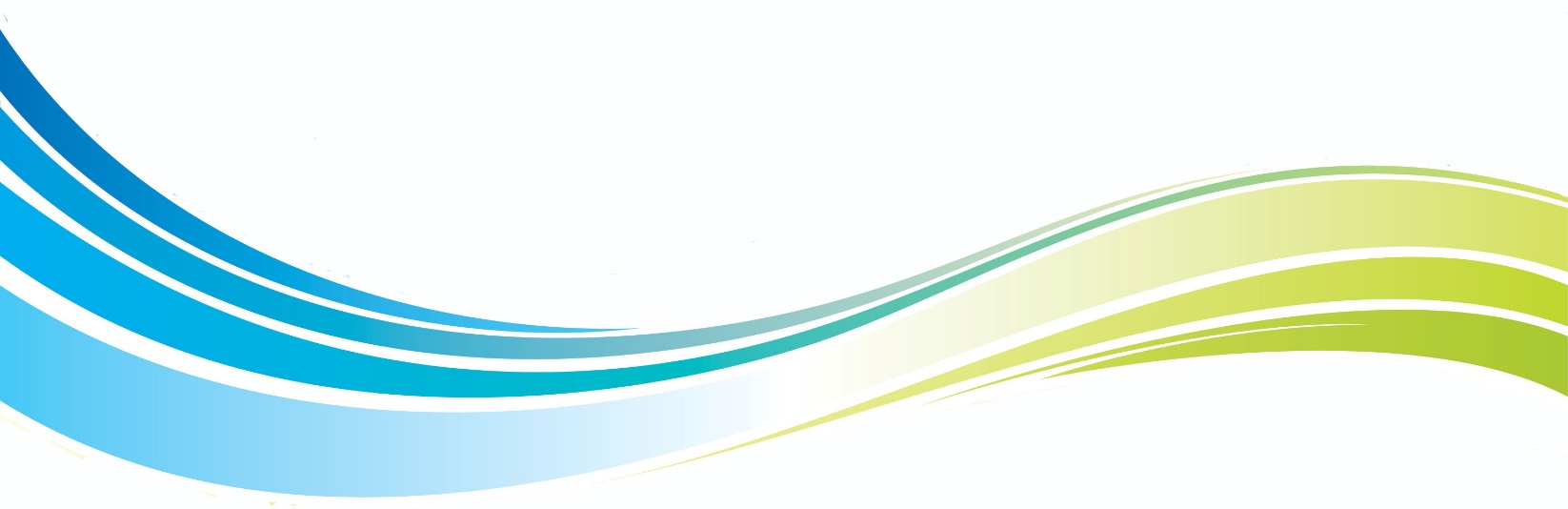 RTAProjected Fiscal Year 2016/2017 Budget
OPERATING REVENUE SOURCES
Fares-Includes Cuesta  $1,250,740
Federal                            $2,671,100
Fund Balance                    $863,220
Interest                                    $8,330
Local-LTF RTF                  $3,570,020
Management Contracts  $237,330
2.8%
14.5%
31.1%
41.5%
10%
LOCAL TRANSIT FUNDS
CAPITAL REVENUE SOURCES
Local (STA):                       $486,530
State (LCTOP, Prop 1B:   $173,970
Federal:        $1,326,370
Fund Balance:  $33,860
22.4%
55.7%
20.4%
1.4%
ADMINISTRATION & SERVICE DELIVERY
Contingency 	       $117,020
Fuel  		   $1,164,130
Insurance 	   $1,271,580
Interest Expense          $44,590
Labor		   $5,864,040
Maintenance	       $603,960
Other		       $580,690
Property Rental          $504,790
11.5%
12.5%
57.8%
VEHICLE CAPITAL EXPENDITURES BY SERVICE TYPE